Урок по технологии
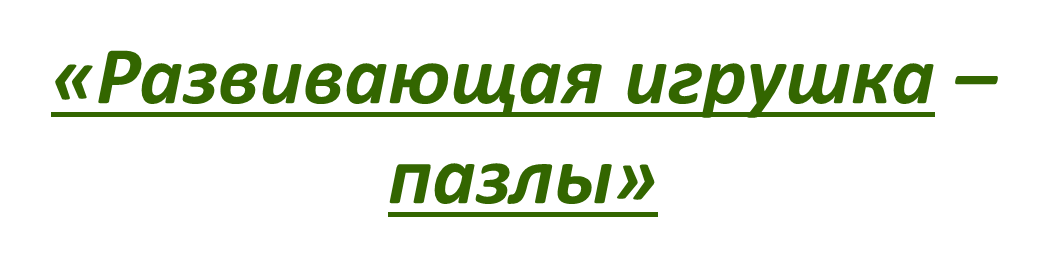 В течение двенадцати лет наш лицей шефствует над Подольским домом ребёнка, где живут маленькие дети,  оставленные родителями.
Этим ребятишкам  нужна ваша любовь, дружба и внимание.
А что любят маленькие дети?
Конечно же - игрушки.
Развивающие игрушки занимают особое место среди игрушек для детей. Игрушки должны нести не только развлекающую роль, но и вместе с тем должны развивать различные способности малыша.
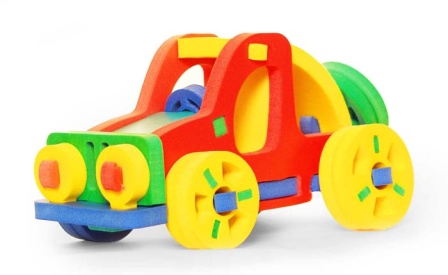 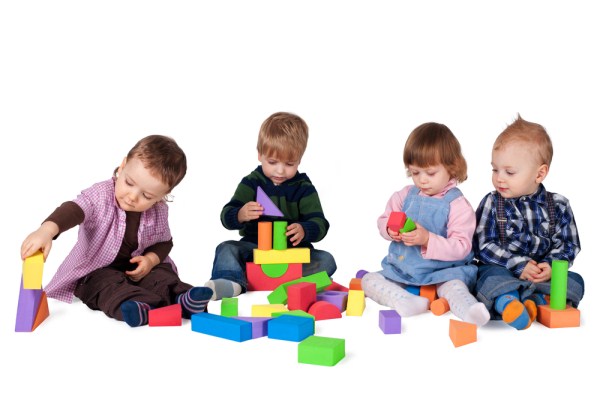 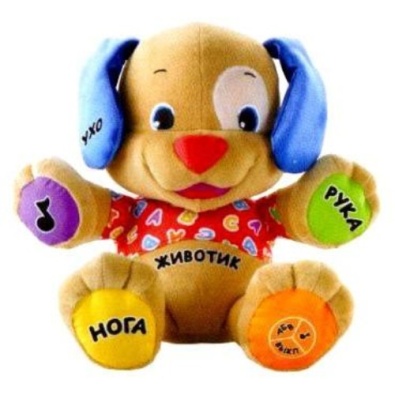 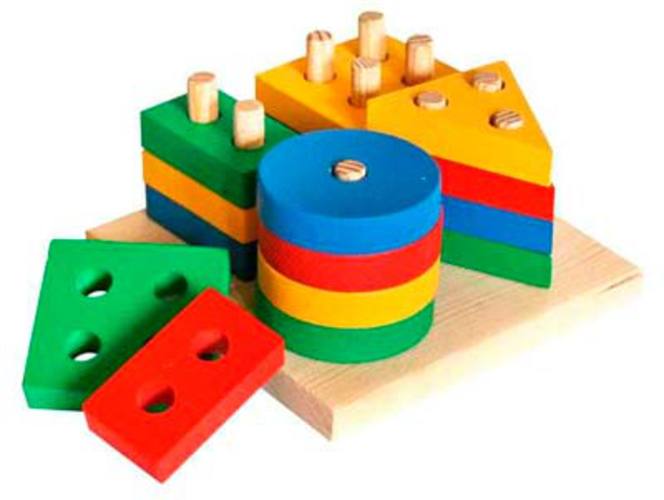 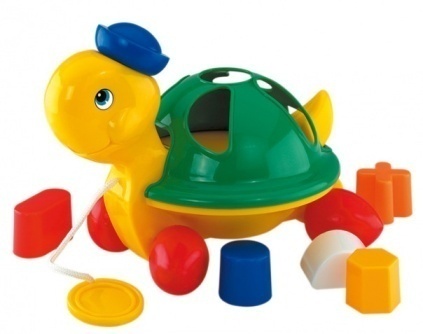 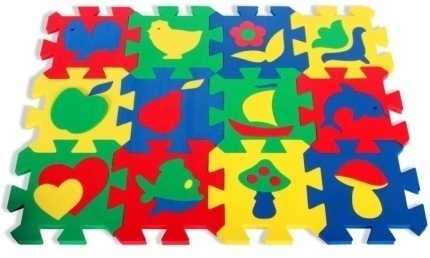 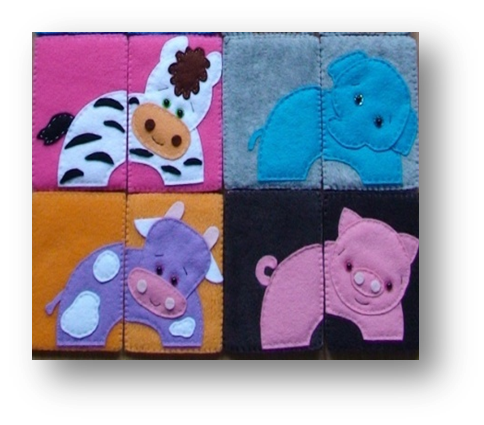 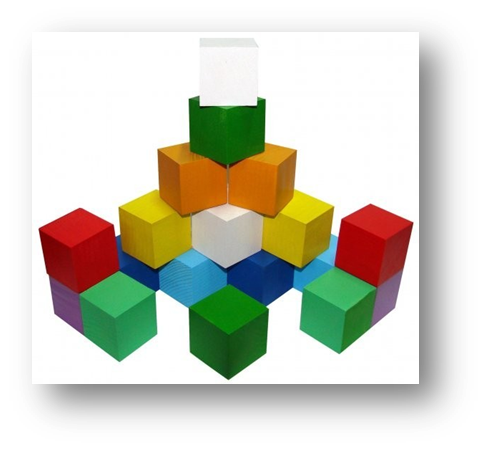 Виды  развивающих игрушек
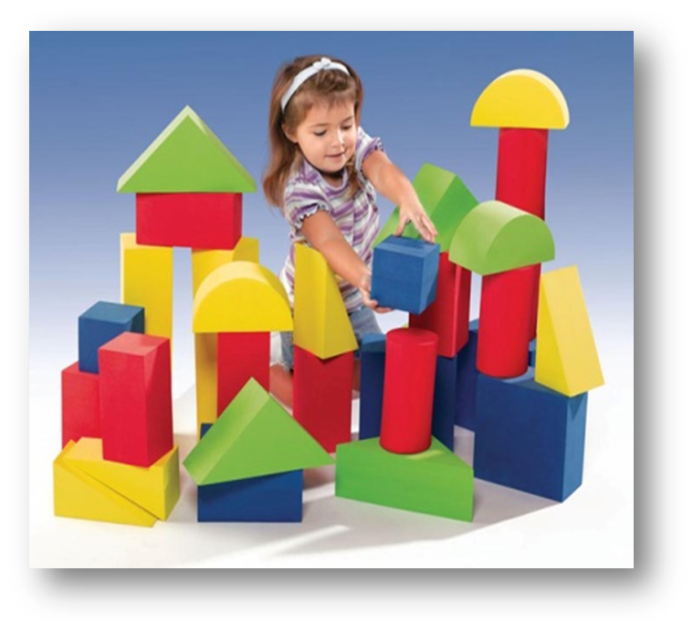 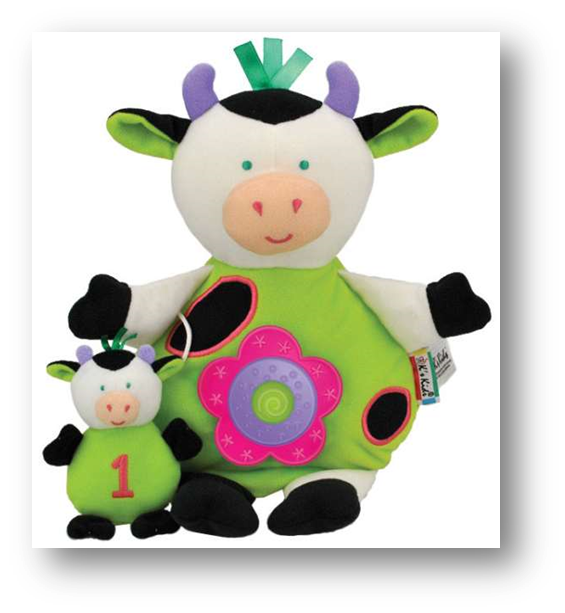 Этапы изготовления развивающей игрушки «пазлы»
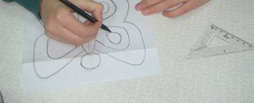 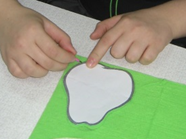 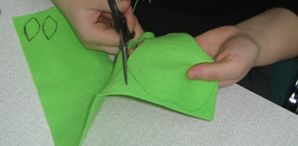 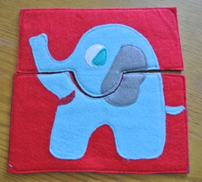 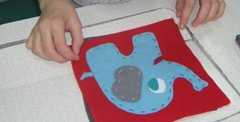 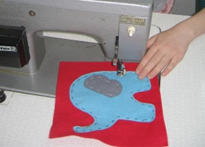 Выставка работ
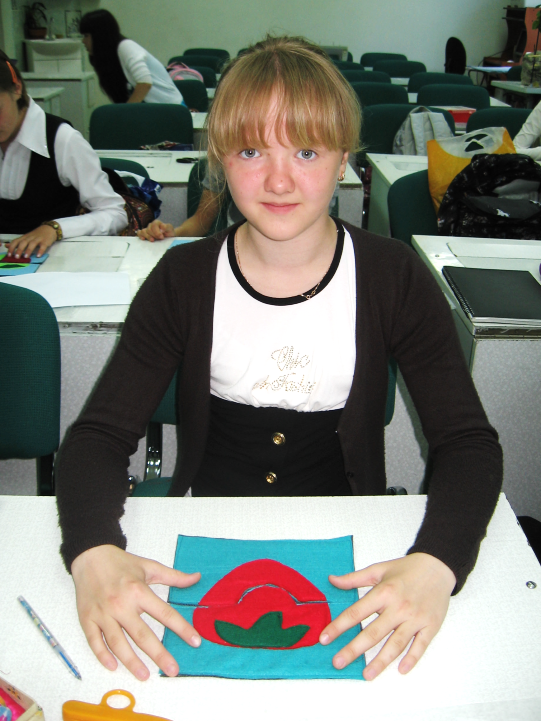 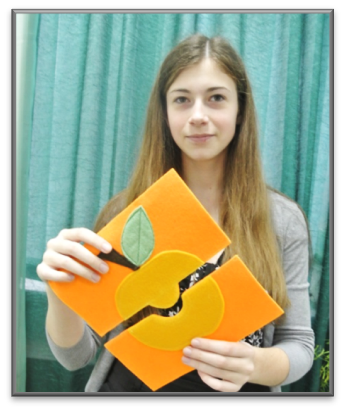 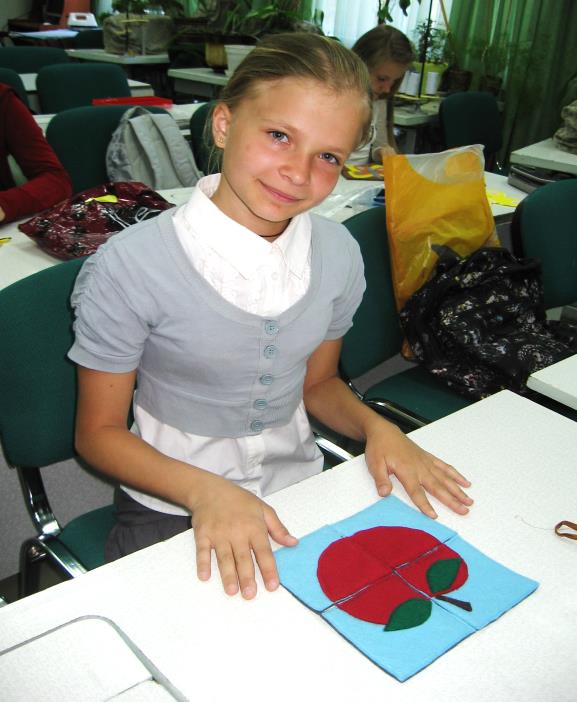 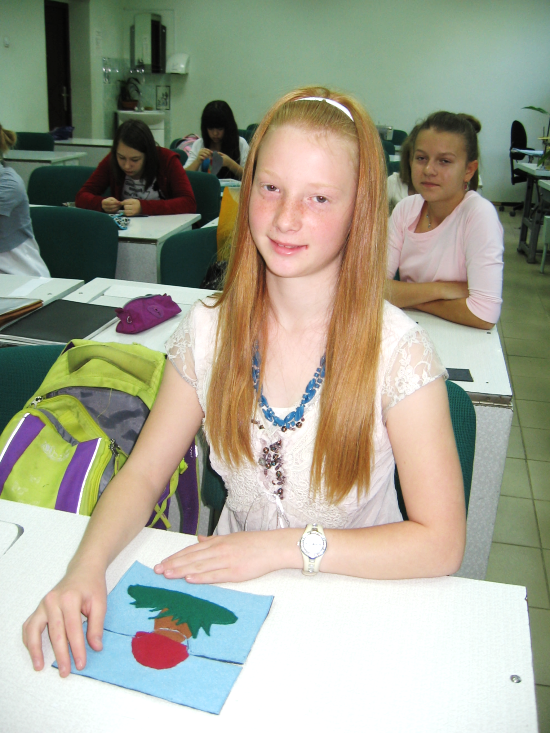 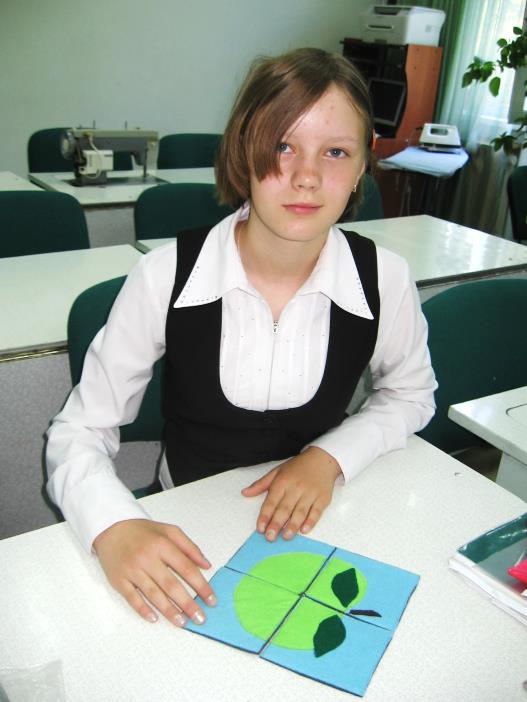 Выставка работ
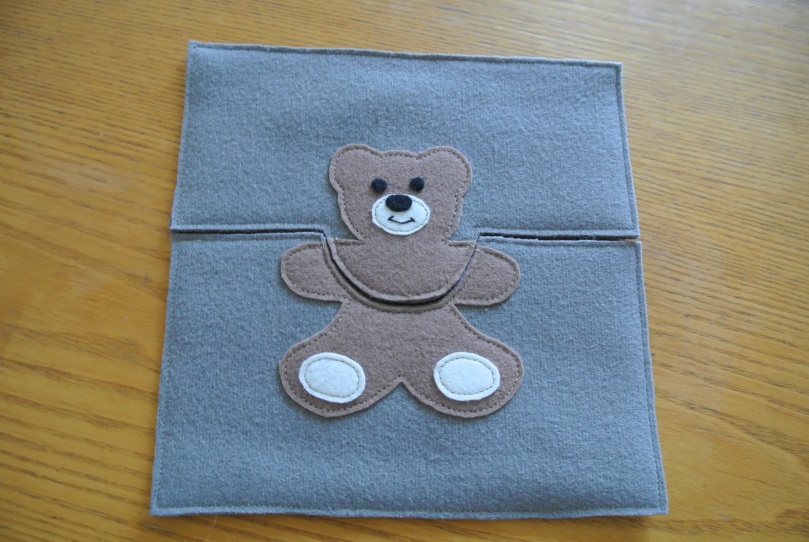 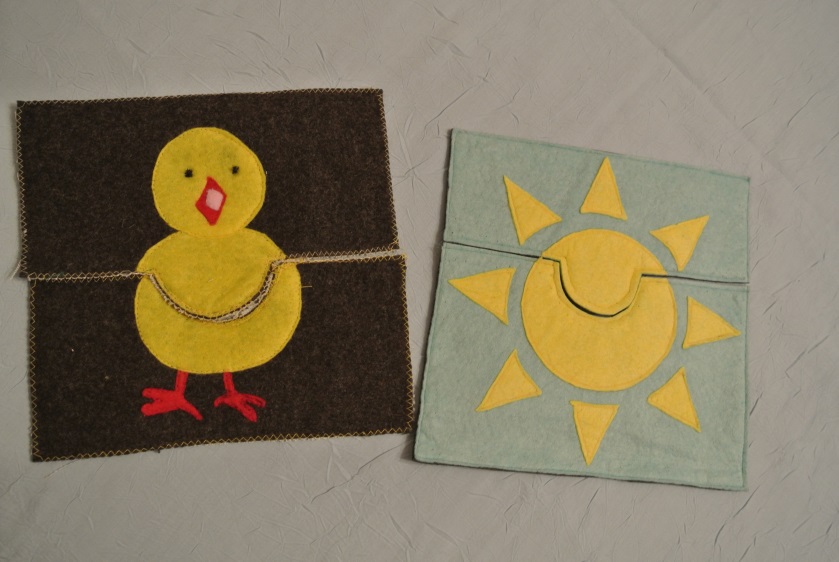 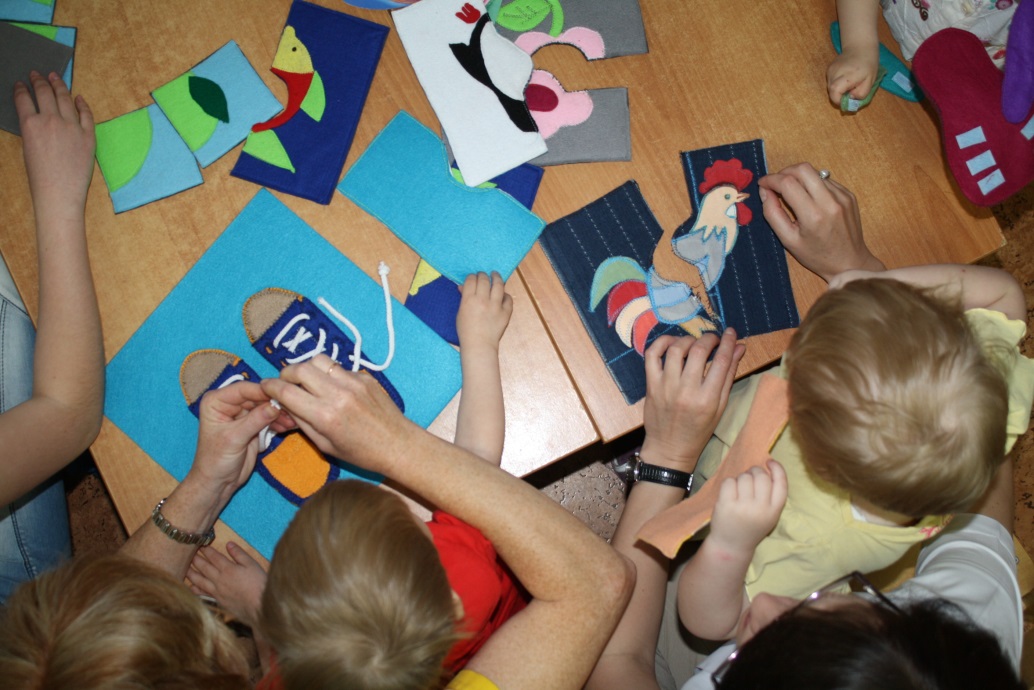 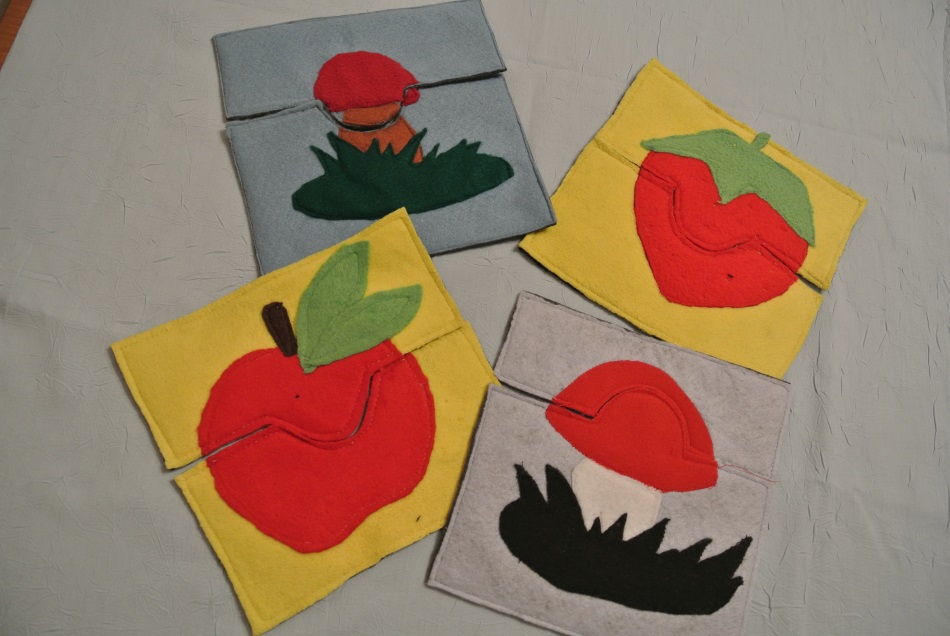 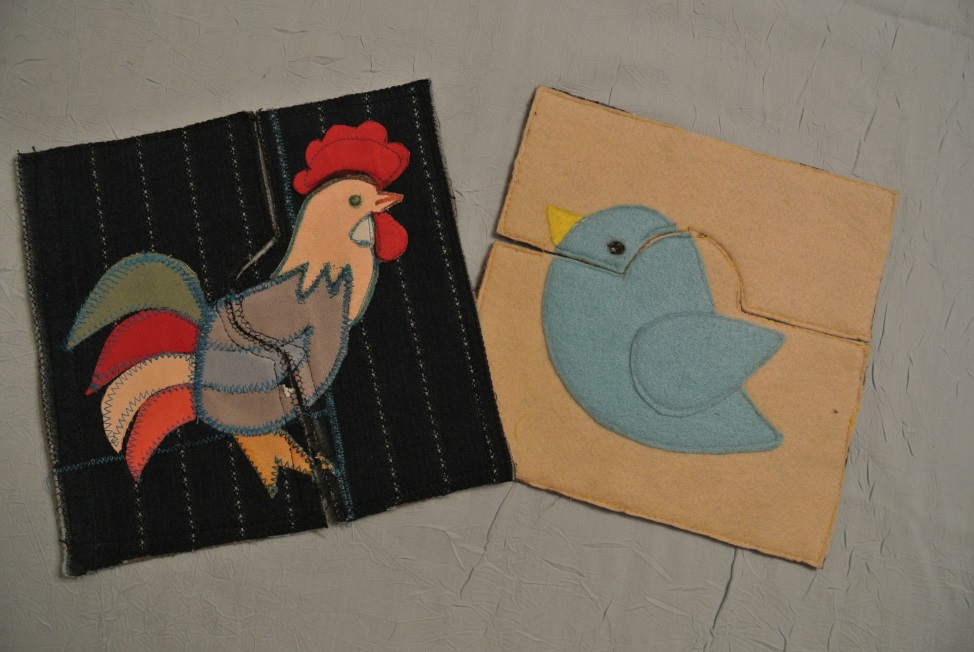 Адреса сайтов
melissa-li.ru›post226827896/
	livemaster.ru›
	toybytoy.com
	www.Vikipedia.